Detector Technologies and Systems Gaseous Detectors Bernd Voss (GSI)
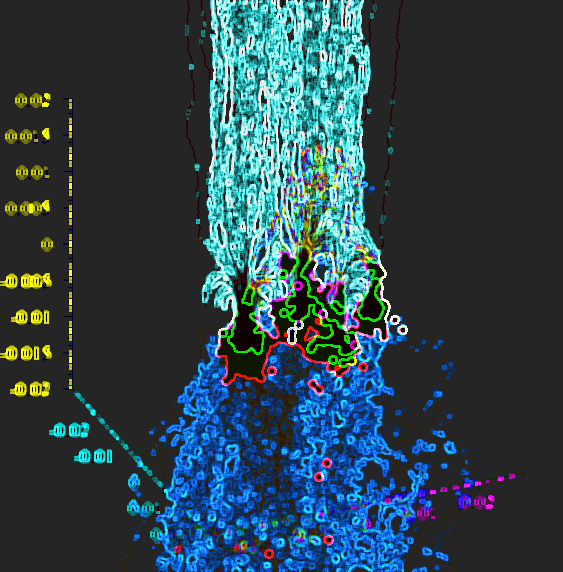 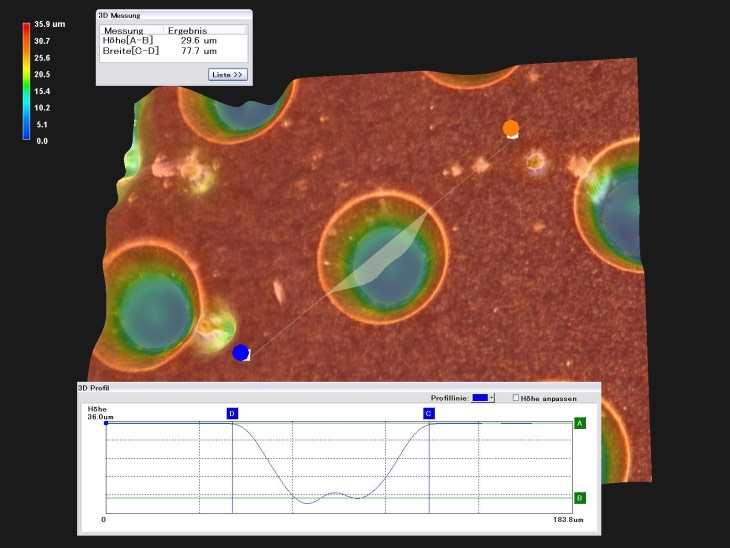 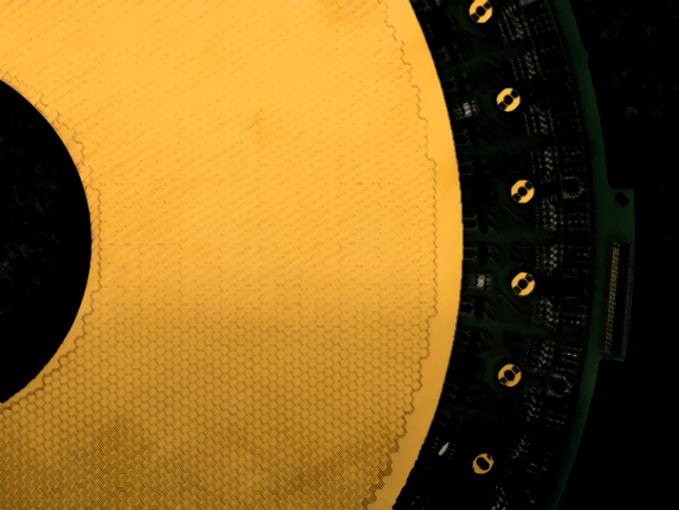 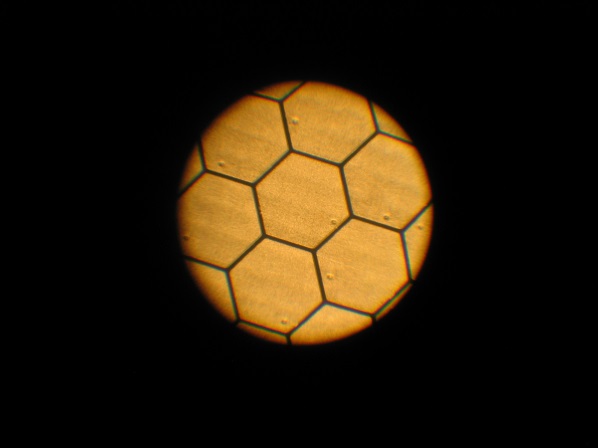 [Speaker Notes: I am going to talk about gaseous detectors]
Tentative agenda
14:00 - 14:15  Introduction to HGF/DTS 		15'
14:15 - 14:35  Round of introductions 		20'
14:35 - 15:20  Brainstorming and discussions 	45' 
15:20 - 15:30  Organizational issues 		10‘


This is an informal meeting – so let’s discuss…
PAGE 2
List of Participants (announced via DOODLE)
Take Saito 	 	(GSI)
Oliver Schäfer 	 	(DESY)
Andreas Wagner 	(HZDR)
Lothar Naumann	 	(HZDR)
Quirin Weitzel 	 	(U Mainz)
Peter Wintz 	 	(FZJ)
Ties Behnke 	 	(DESY)
Stefan Roth 	 	(RWTH Aachen)
Jochen Kaminski 	(U Bonn)
PAGE 3
List of Participants (present in addition)
Beata Walasek-Höhne	(GSI, Accelerator)
André Ehret		(GSI, PANDA)
Ingo Kaufeld		(GSI, HICT)
Dariusz Miskowiec	(GSI, ALICE)
Uli Weber		(GSI, Biology)
André Prochatzka	(GSI, SuperFRS)
Christoph Caesar	(GSI, RBDL-Electronics)
Lars Schmitt		(GSI, PANDA)
PAGE 4
Potential topics
Networking & Sharing…                                                                            …of information, knowledge, skills, infrastructure, hard- and software etc.

Infrastructure locally available at the sites which might be shareable
Student exchange and other networking platforms (workshops, on-site trainings, wiki pages, data bases etc.)
Knowledge base, esp. on topics relevant to gaseous detector systems (literature, basic data, tutorials etc.)

Wish list to HGF structure (e.g. from the requirements of future experiments)
PAGE 5
Organizational
A separate DOODLE call to find a niche for ‘regular’ communication offering generic days/time-slots 
Frequency of meeting, perhaps monthly, quarterly?
Do we need a mailing list? (KIT / GSI(Listserv))

Minutes of Video meeting January 13th 2016 will be distributed
PAGE 6
Backup 
(Introductory talk to the gaseous detectors topic)
Nami Saito
Gaseous Detectors
PAGE 7
Gaseous Detectors Nami Saito (GSI/HIM)
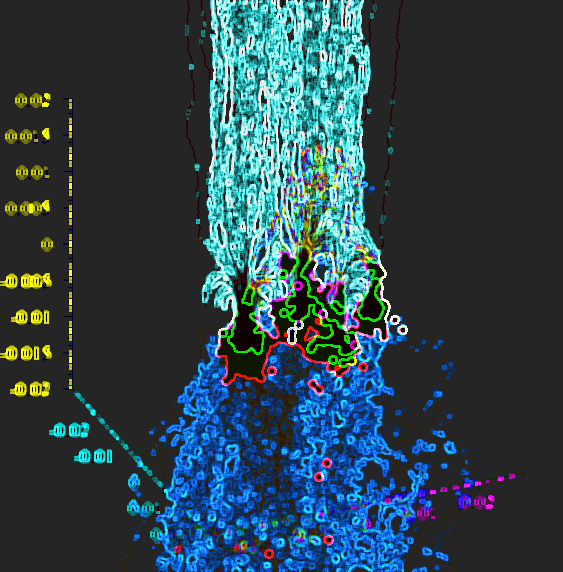 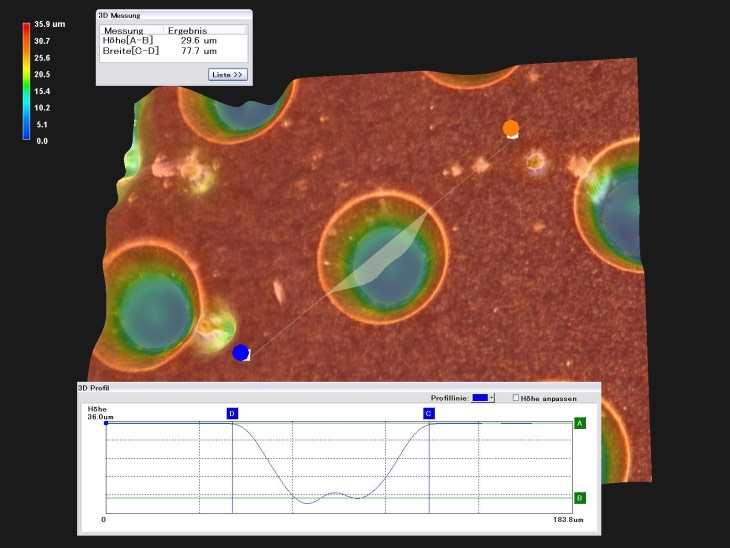 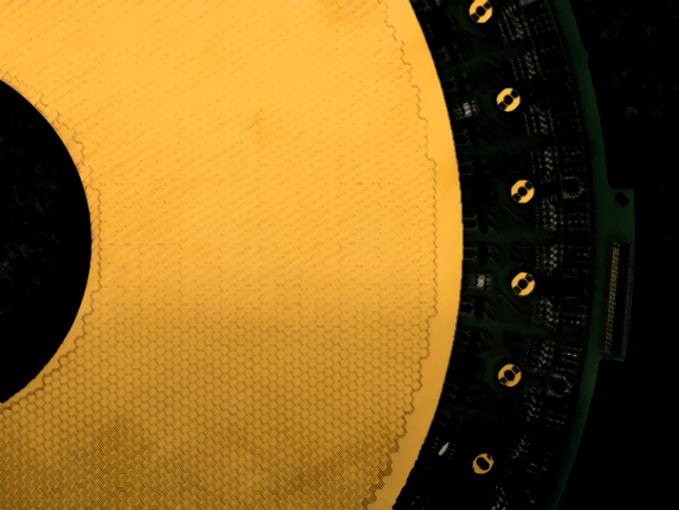 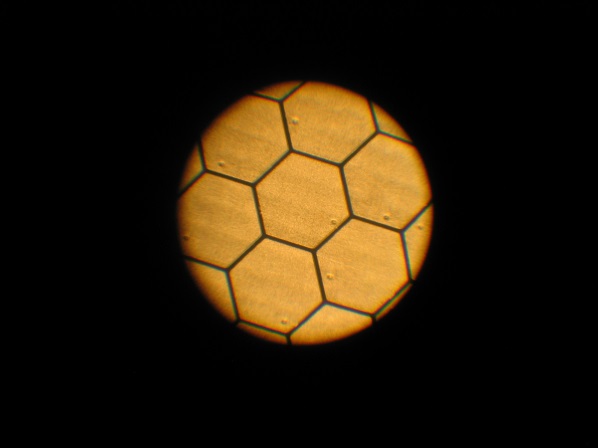 [Speaker Notes: I am going to talk about gaseous detectors]
Beauty and Essence of Gaseous Detectors
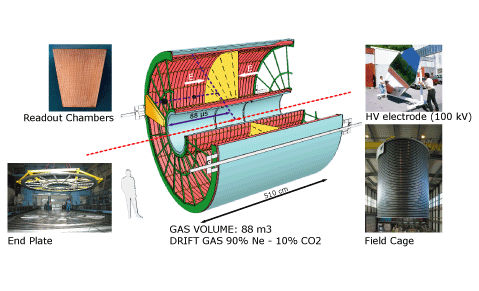 We need an ideal detector...
in accelerator control, basic science,                 variety of applications
  
Gaseous detectors serve most needs:
‘Omnipotent’ and omnipresent
Beauty of gaseous detectors                                
- flexibility & tunability                                          
- shape conformity, volume coverage                 
- affordability                                                         
- low material budget, radiation hardness
- durability, stability                                             
- high precision, excellent resolution
Complementing solid state detectors
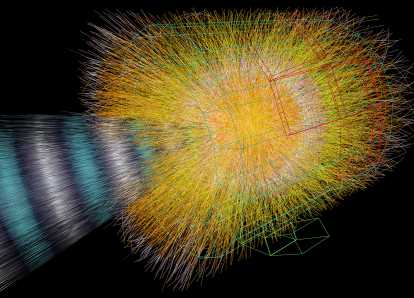 Charged particle tracks in Pb-Pb collisions
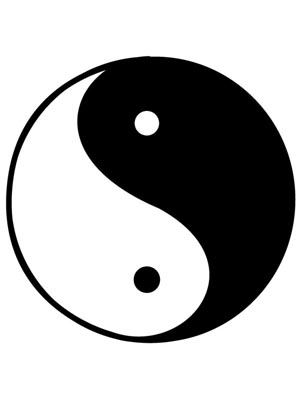 Gas
Solid
Nami Saito
Gaseous Detectors
PAGE 9
[Speaker Notes: Let me start with Beauty and Essence of Gaseous Detectors.

For radiation detections for example in accelerator control, basic-science, medical imaging, or any other application, one may imagine an ideal detector detecting all radiation with high-rate, or nice resolution without disturbing radiation track, and so on..

Gaseous detectors serve most needs.

They are omnipotent measuring most of observables and omnipresent existing in any radiation facility.

The beauty of gaseous detectors is its flexibility and tunability in all aspects. Its shape can be well customized.  The volume can be very very large. 

In addition to that, affordability, low material budget (0.1%), radiation hardness (10Mrad), stability with nice precision and resolutions are all beauty of the gaseous detectors.

An example of gaseous detector is the [c] “ALICE-TPC”. 
Its active volume is in the order of 100 cubic meters. If you imagine a solid state detector for such a volume, it would not be feasible…

In this sense, one may say, gaseous detectors are complementing solid sate detectors in realization.]
Bright Future of Gaseous DetectorsStay at forefront, synchronize developments
Past and future challenges:
R&D on the sensor material itself, improve on gas mixtures
Development of micro-patterned structures and fast systems 




  
Quantum step:  expand to meter scale detector inheriting fab-type industry
 
Strengthen interdisciplinary work
  
     MT... extensive know how exists within Helmholtz 
     MT... expands and fosters closer collaboration between the centres 
	to build-up cross-community cooperation
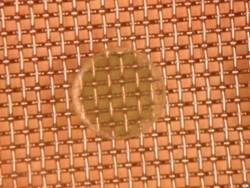 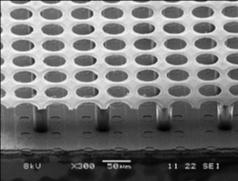 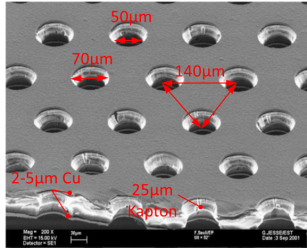 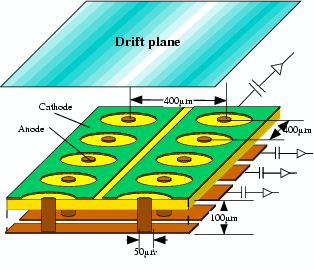 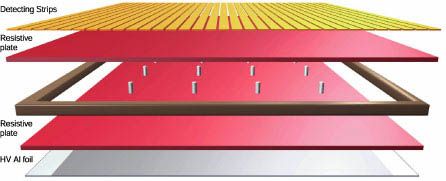 Resistive Plate Chamber    Micro-Mesh Gaseous      Gas Electron Multiplier         Integrated Grid on Si             Micro Pixel Chamber                                                            		            Structure
Nami Saito
Gaseous Detectors
PAGE 10
[Speaker Notes: Let me tell you about the BRIGHT future of gaseous detectors….

In the history of gaseous detectors, the groups in DTS have always been at the forefront. To keep going at the forefront, we do synchronized developments in all fields. It means, for example, an accelerator upgrade requires us higher performances of detectors, so we cope by further developing cutting edge technologies. 

For that, R&D on the sensor material is needed. Improvements of the gas mixtures will be done for higher rate and better resolution.

Development of micro-patterned structures and fast systems are also needed. Here I show base technologies, RPC is suitable for fast response. I will show later our outstanding development of ceramic RPC. These are technologies with micro patterned structures, Micromegas and GEMs are used for amplification for example for high rate TPCs.  Ingrid uses Si as gaseous detector, there we have a link to the solid-state detectors. 
The micro-PIC uses PCB technology, and it has large potential to be a key technology in future projects due to its simple and compact structure.

These micro-patterned structures have been realized, but NOT on a large scale. So we need a BIG step to expand the size of micro-patterned structures to meter scale inheriting fab-type industry. Such a big step will manifest a new standard of radiation detector for future applications.

For that, we need to strengthen collaborations with related fields, like material science.

Matter and Technology is the knowledge holder on gaseous detector systems. So WE do coaching & teaching our partners especially in industry.

And of course we need to push more collaborations and the knowledge exchange within Matter and Technologies for the bright future.


-------------

need to do R&D on the sensor material itself, improve on gas mixtures
develop micro-patterned structures (which we already did GEM-TPC)
 fast systems (ps) which we already did (cRPC)
quantum step:  expand micro scale to cubic meters inheriting fab-type industry 
MT is knowledge holder coaching & teaching partners, out-house experts
strengthen interdisciplinary work (e.g. on material science)
we have manifold loose collaborations but we need to go beyond, push collaborations and exchange (HZDR, HIM det lab)

-------------
Bright Future of Gaseous Detectors
Past and future challenges
There is a synchronization task:  we have always been at the forefront of leading & cutting edge and need to stay and not fall behind
the quantum step is that we have to expand micro scale to cubic meters thus no longer have manual interactions but need to inherit fab-type industry! 
Since MT are knowledge holder, coaching & teaching (of partners, out-house experts like TECHTRA, CERN, Universities)]
MT Common infrastructure		Examples
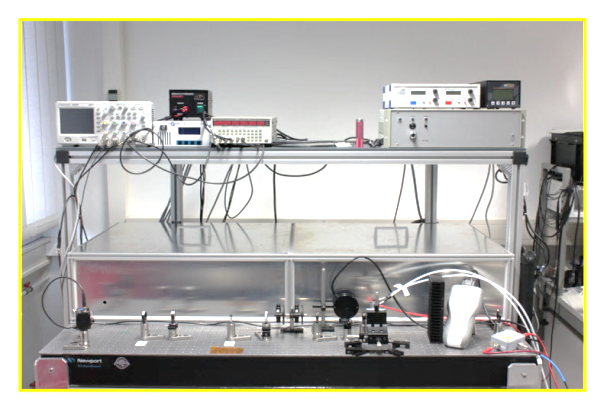 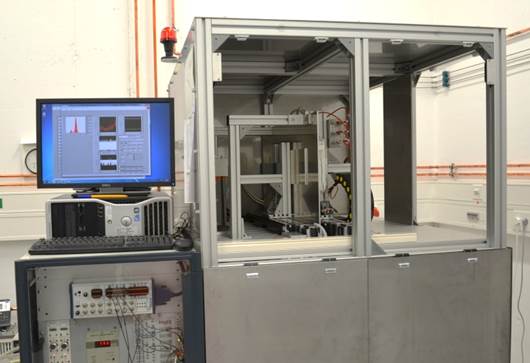 X-ray  Aging test stand
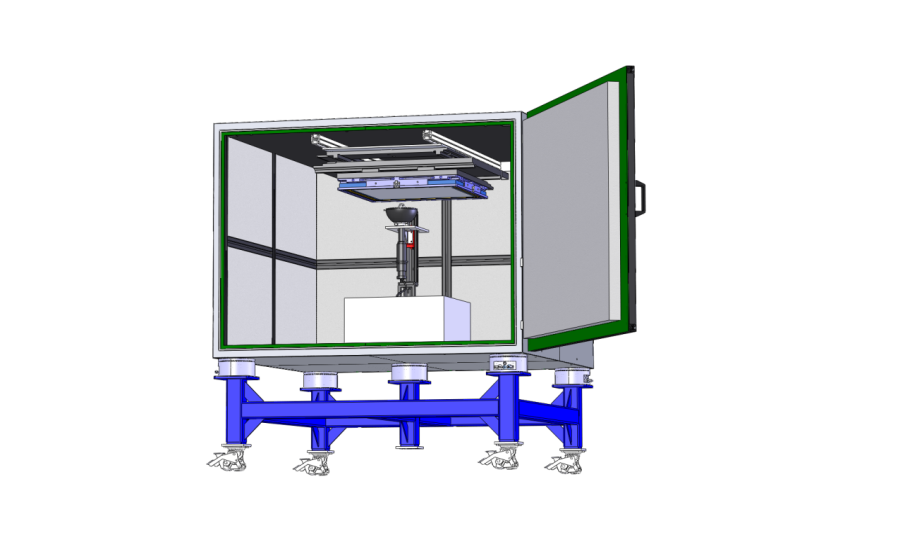 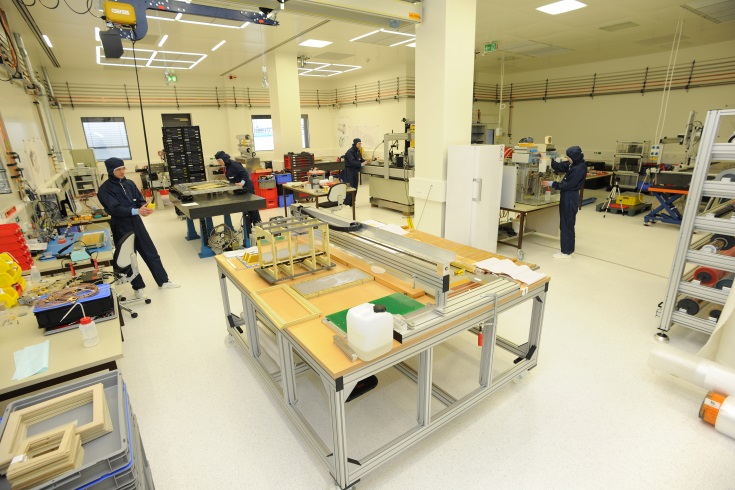 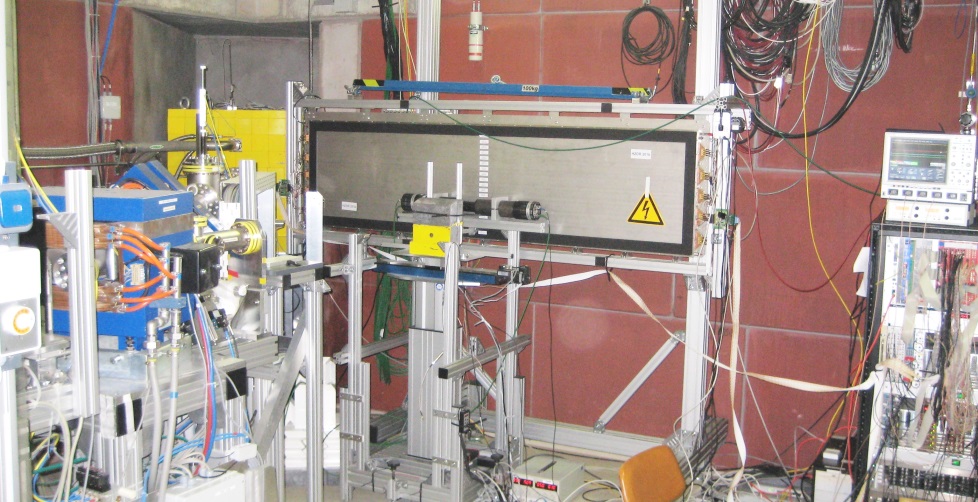 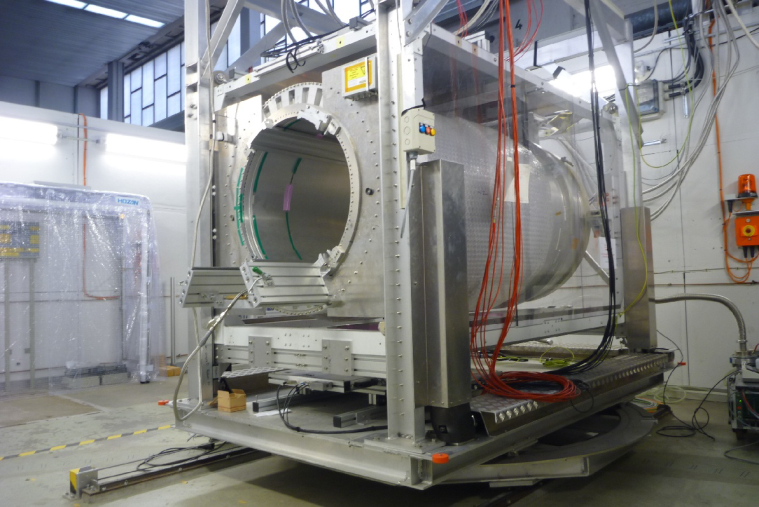 LASER  test bench
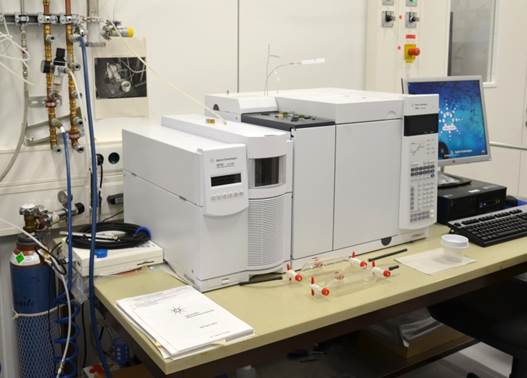 Detector test in strong 
magnetic fields (DESY)
High-quality production sites  (GSI)
e-beam facility     (HZDR)
2D-scan system 
(Microscope, X-ray, 
LASER, scintillator)
Gas chromatography
Nami Saito
Gaseous Detectors
PAGE 11
[Speaker Notes: For the collaborative works we have common infrastructures in Matter and Technology. 

Here is the examples, 
gas investigation with chromatography, basic response tests with Laser, aging test with X-ray, and detailed inspection with scan-system.
and facilities, to assemble under professional conditions, test with extreme magnetic field, and a patented e-beam facility for performance tests.

---------------------------

ALL at infrastructures available within MT.

Lighthouse facilities]
Ceramic  Resistive Plate Chamber
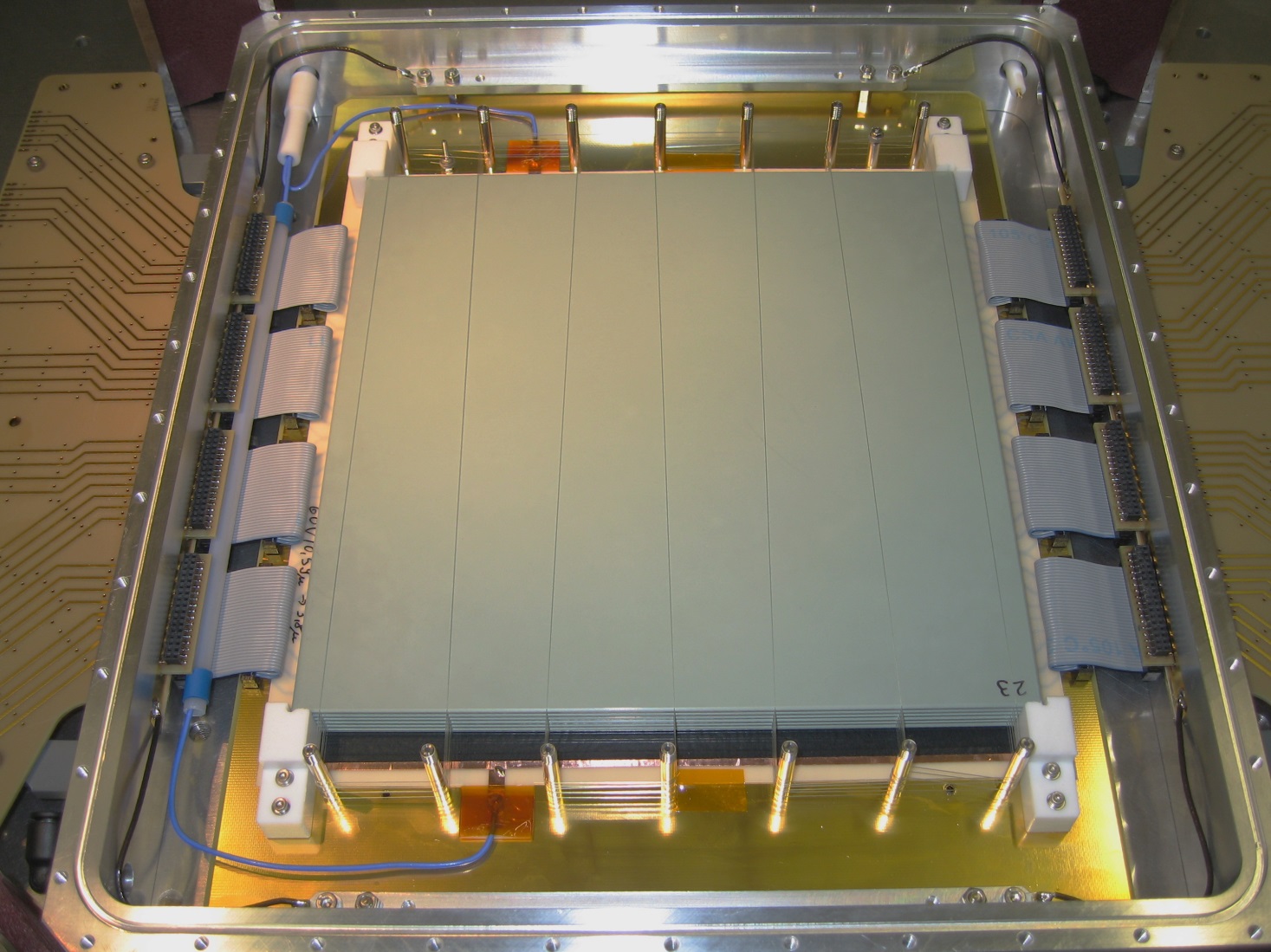 cRPC for TOF
70 ps
500 MHz
Ceramic RPC: active area 20x20cm2 (HZDR)
Nami Saito
Gaseous Detectors
PAGE 12
[Speaker Notes: Here is an example of our developments.
Ceramic  RPC has been developed for Time Of Flight, and achieved an excellent time resolution of 70 ps and outstanding rate capability of 500 MHz as a world record.]
GEM-TPC prototype
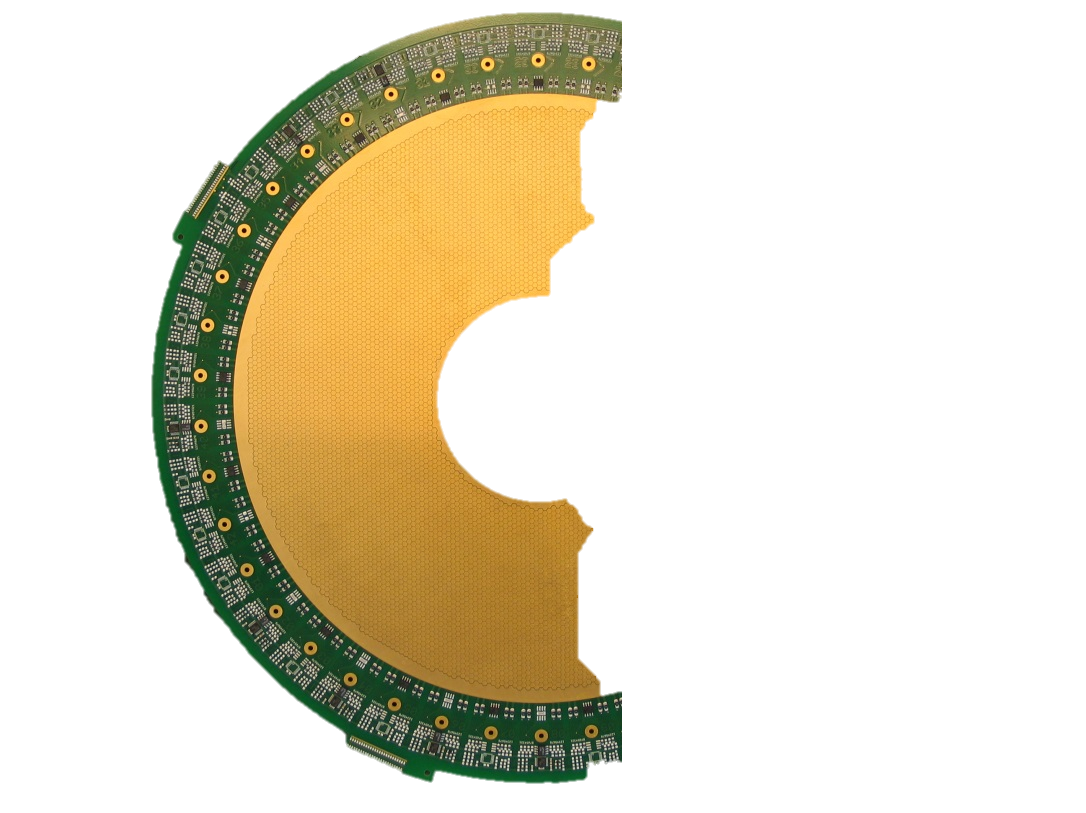 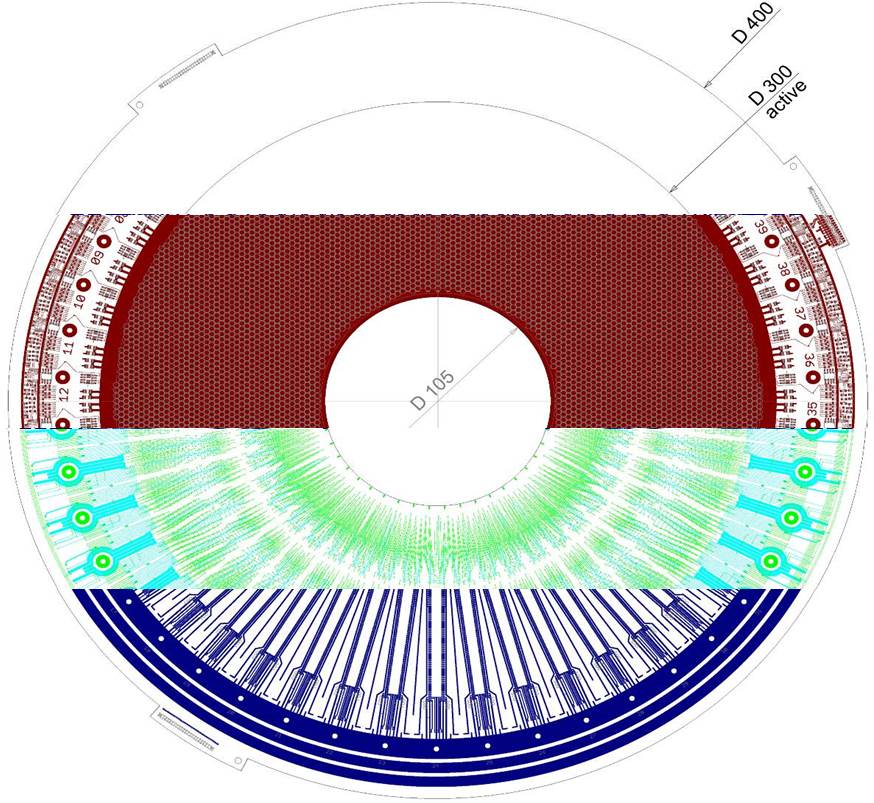 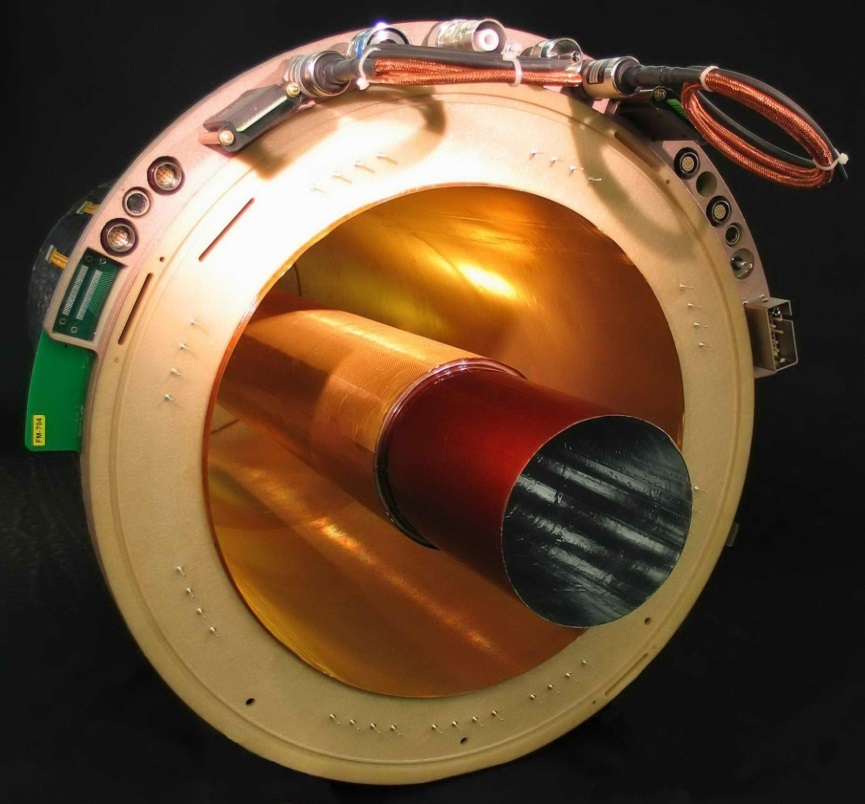 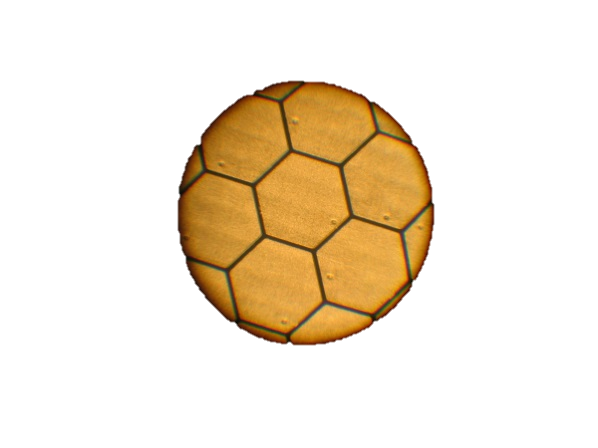 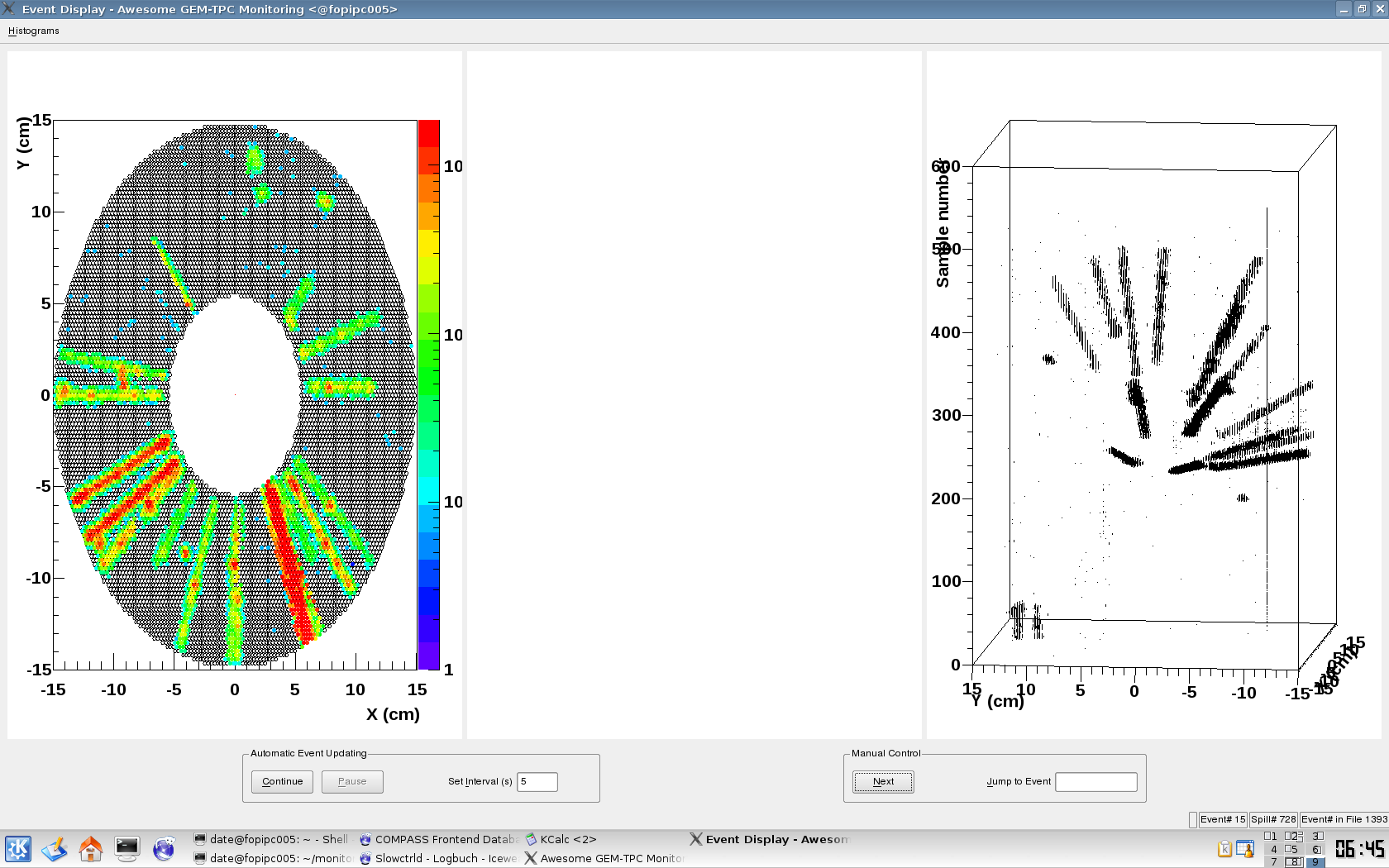 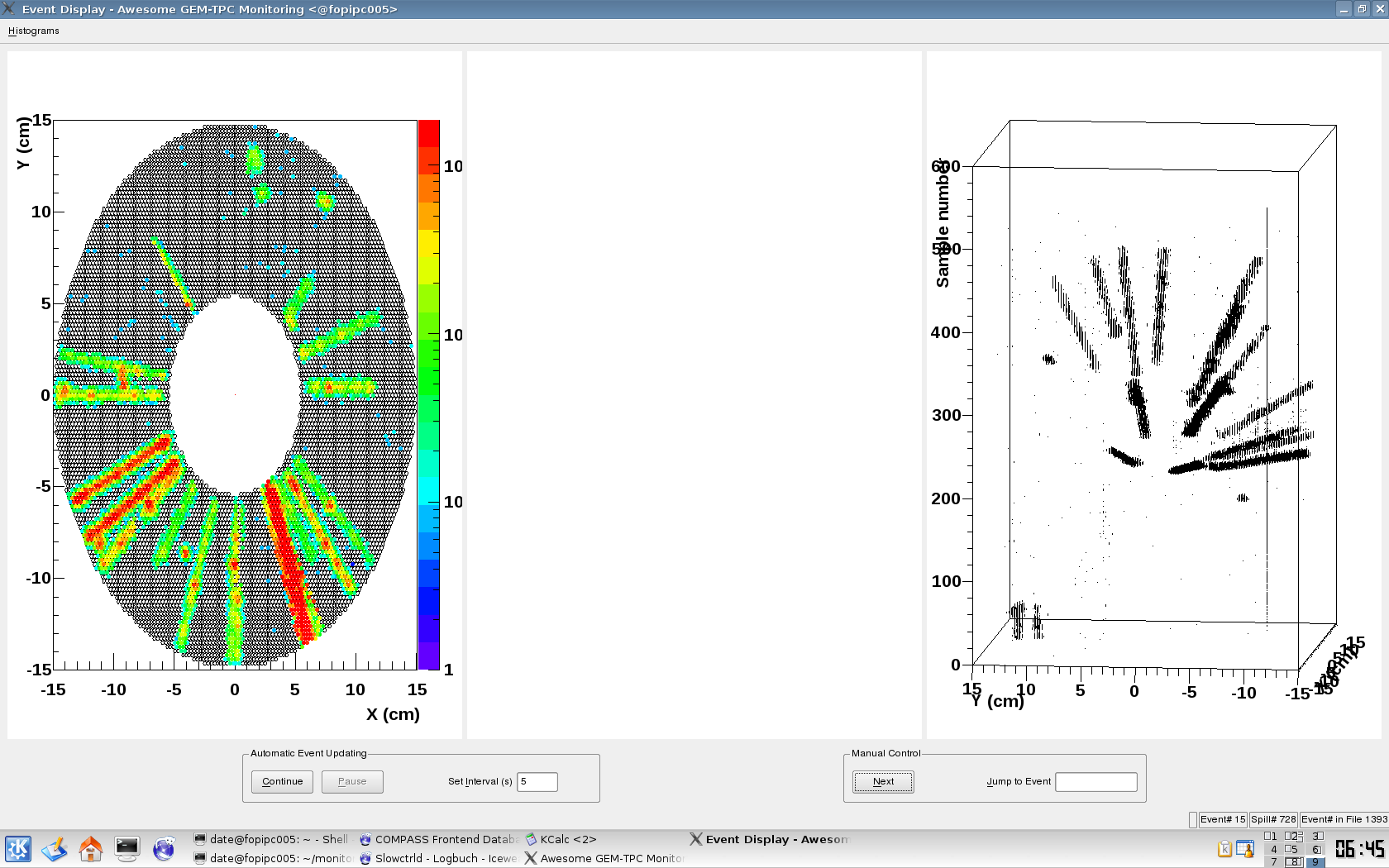 10000 channels 
..100  l
First TPC operated                   in heavy-ion beam
Multi-layered pixelated
pad-plane
(GSI)
Tracks with Au beam
Nami Saito
Gaseous Detectors
PAGE 13
[Speaker Notes: Here is another example,
GEM-TPC prototype has been developed and tested with ion-beams. It works very well. 

That was all, thank you for your attention.]